Stand-Alone Solar PV Generation System
Advisor and client: Venktaramana Ajjarapu

Group Members:
Dylan Hird
Jeremy Helgeson
Xiangpeng Yang
Key Concept
Use solar generation to provide for 400 W load
Design a lab document based on solar generation system for future students
Operate under variety of weather conditions
Self-reliant, off-grid
Introduction
Sunlight strikes the cell to raise the energy level of electrons in semiconductor material (such as silicon) and free them from their atomic shell
A metal grid on the surface collects electrons
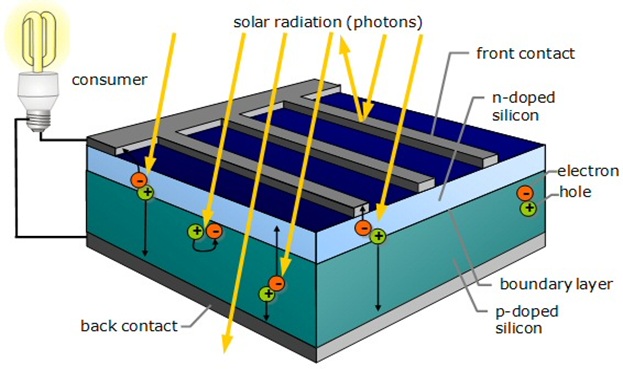 Block Diagram
System Design
Two solar panels connected in series 
Connected via solar combiner to MPPT
Two 12V batteries connected in series that sets load voltage level at 24 Vdc
Connected to MPPT by wires
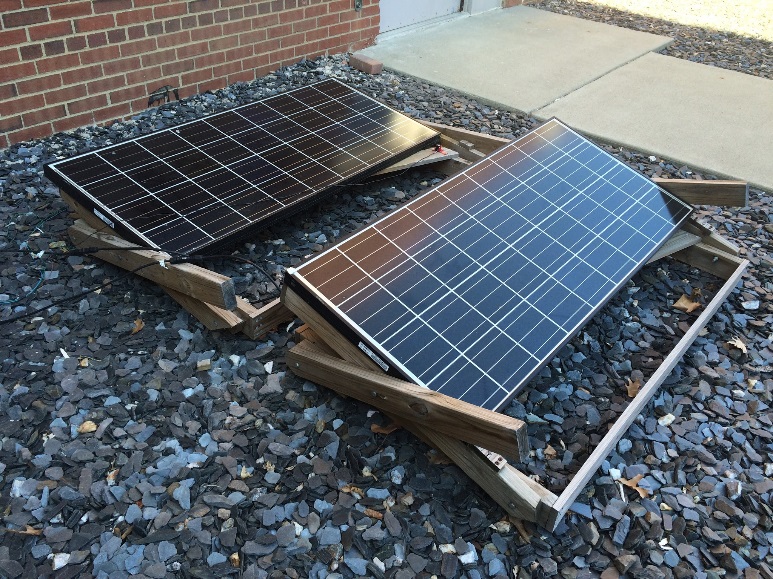 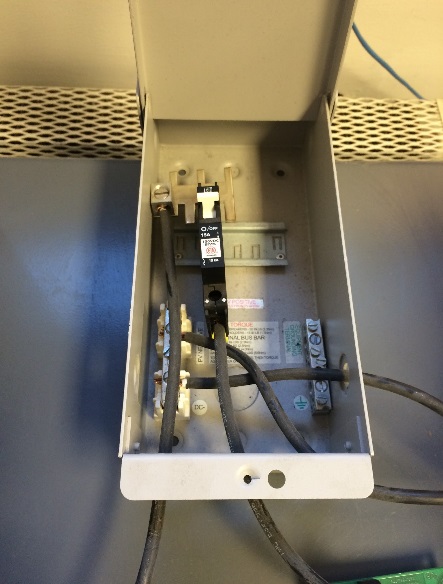 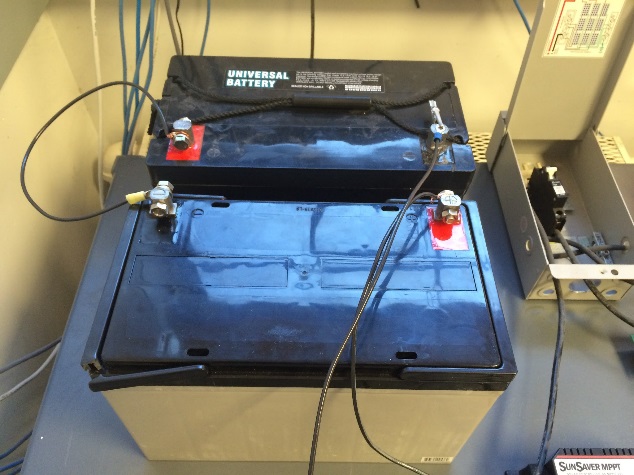 Solar panels
Solar combiner
Batteries
System Design
The 600W rated inverter converts current from DC to AC and supplies to load
Connected to load terminals by wires
MPPT makes the system run at its maximum power point
A variable AC load connected at the end of the system
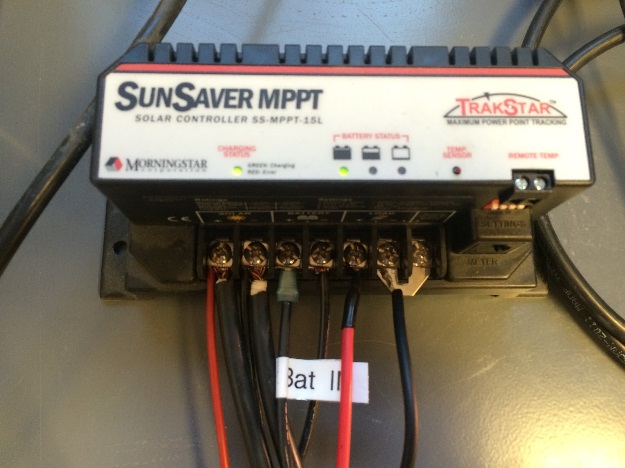 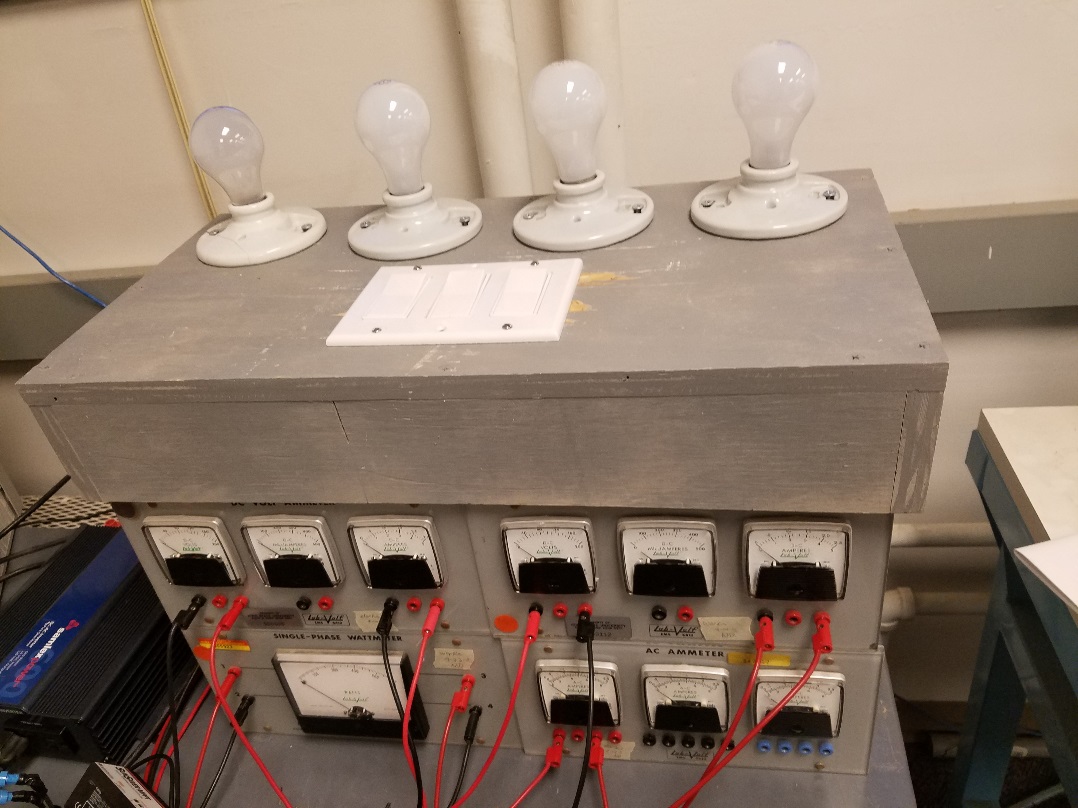 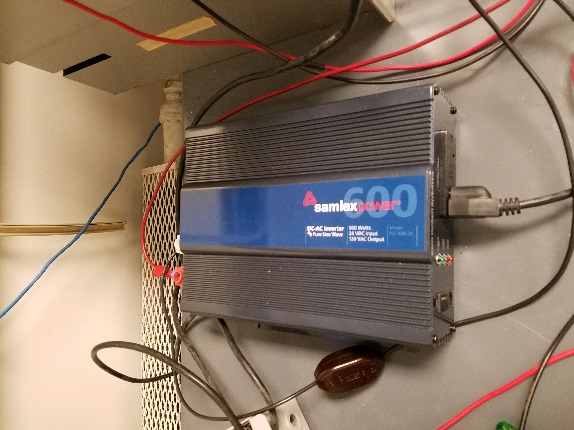 Inverter
MPPT
AC load
Concept Sketch
Detailed Design
Solar Generation
2 x Kyocera Model KD135GX-LPU in Series (35.4V, 7.63A: 270W) 
Morningstar SS-MPPT-15L 15 Amp Maximum
Battery 
2 UB12900  batteries in series 12V/90Ah
Inverter
Samlex PST-600-24,  rated for 600W
Load
4 100W light bulbs in series and switches allow for easy and convenient testing
System Cost
Previous Team’s Work
Basic outline of project (had most of the components purchased)
We had little access to the previous team’s designs and simulations
We increased the safety of their original design by purchasing better connector for the wires.
How we reached our current design?
We built off the original design by the previous group
Wanted higher efficiency from the system so we decided to purchase an inverter with a lower rating.
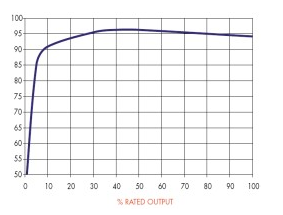 Potential Risks & Mitigation
People may be exposed to system components
Risk of reduction in electricity generation because of weather
Test Plan
Hardware test
Test method: Meters and sensors
Software: LabVIEW
Data measurement table
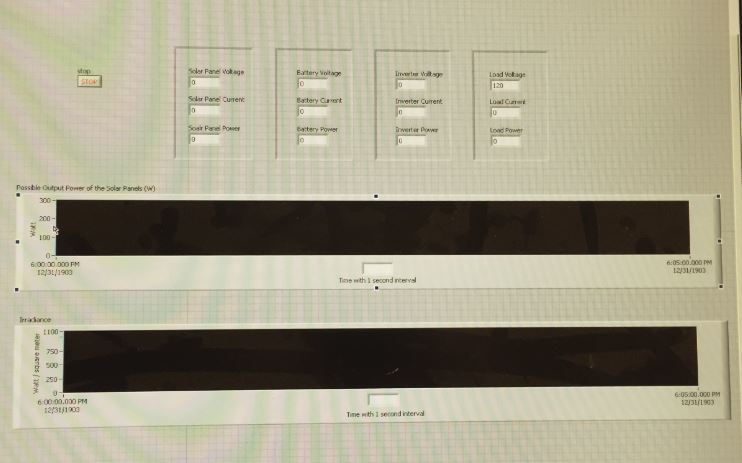 Simulation Image
Simulation testing
Used low irradiance, high temperature, high load to show how the system works
We then went through and simulated physical tests
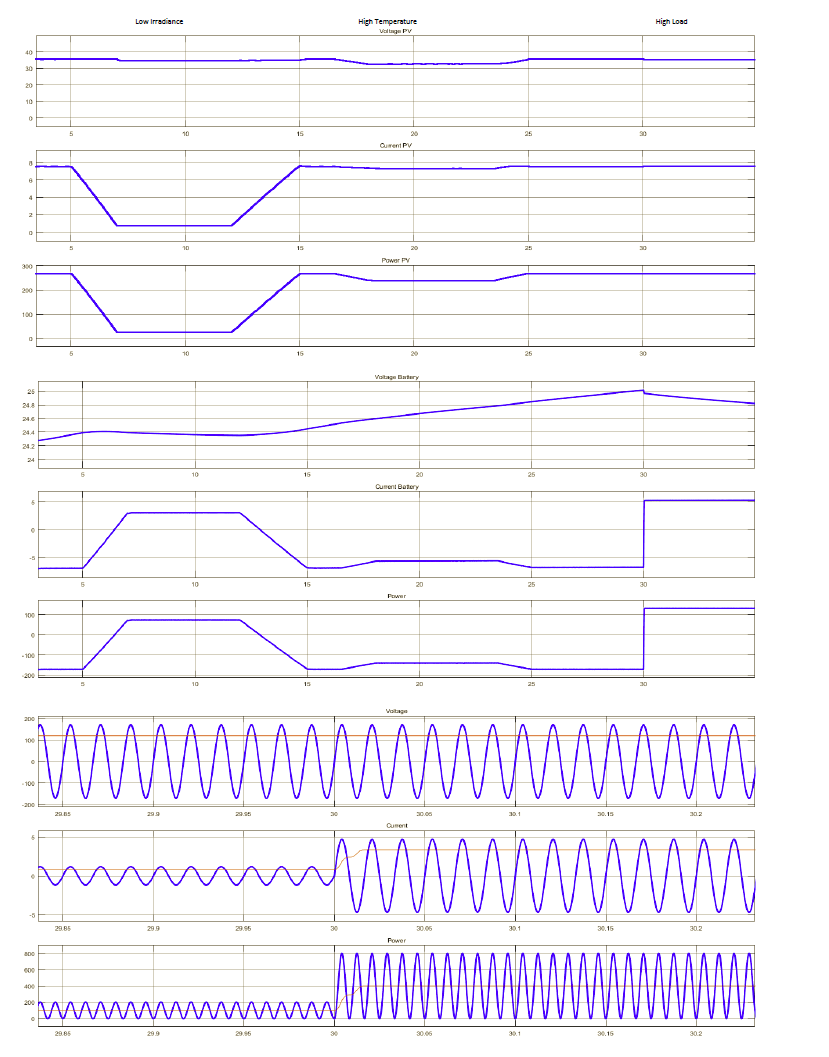 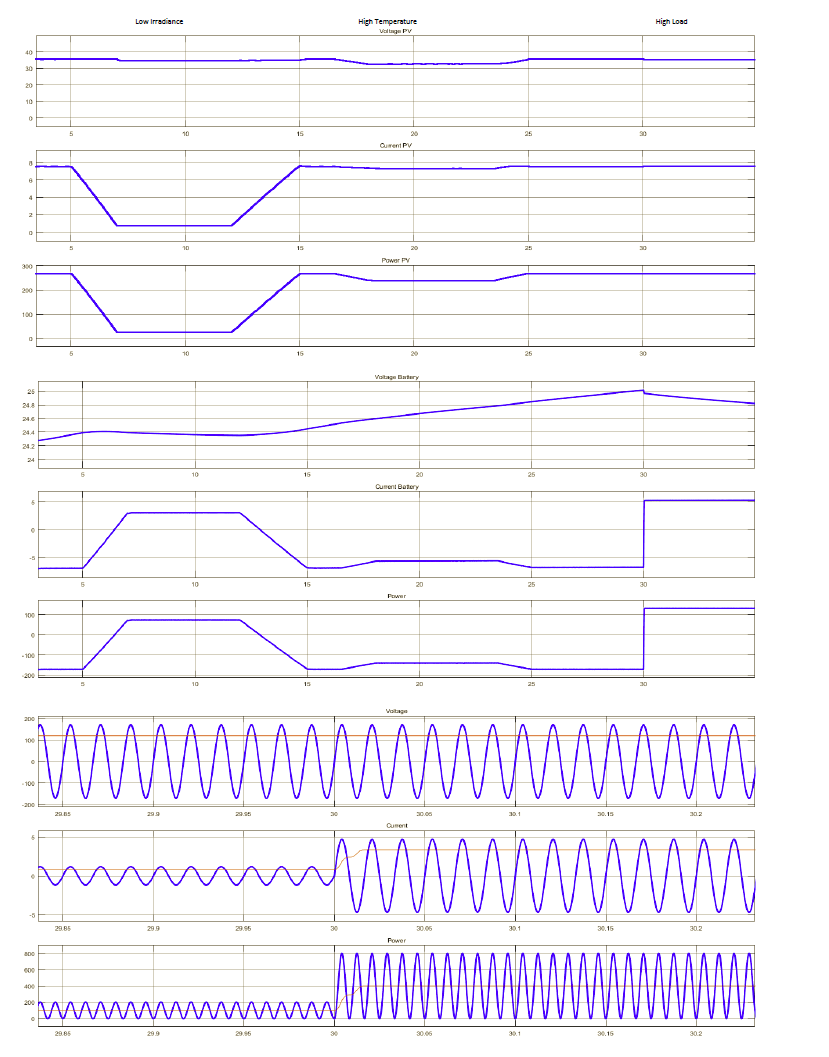 Project extension
Our group has designed a lab document based on the solar PV system that can be used for ISU course in the future
Uses matlab/simulink
Step by step documentation to reproduce system
Assumes that the user has taken or is enrolled in EE452
Questions?
Thank You!